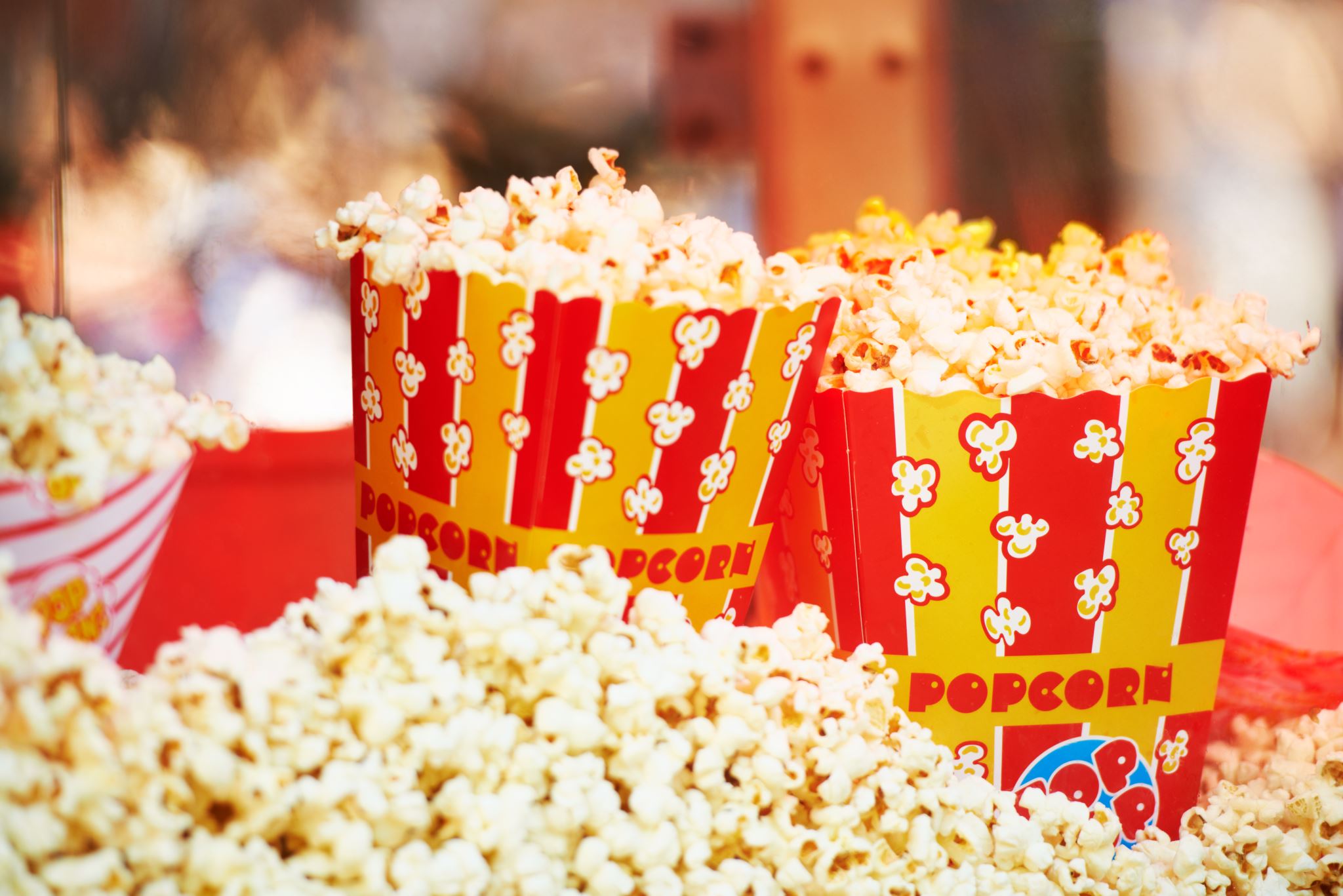 Oodles of  popcorn
Fanos Andreou
Year 6
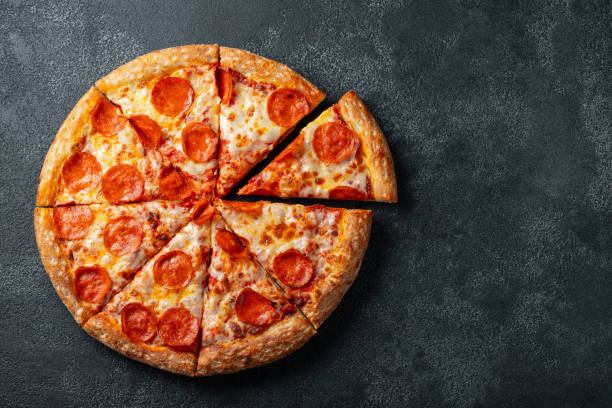 Once upon a time there was a boy named Fanos.  
Fanos loved pizza but his mum always made for him popcorn. One morning Fanos wanted pizza for lunch but his mum made for him popcorn.
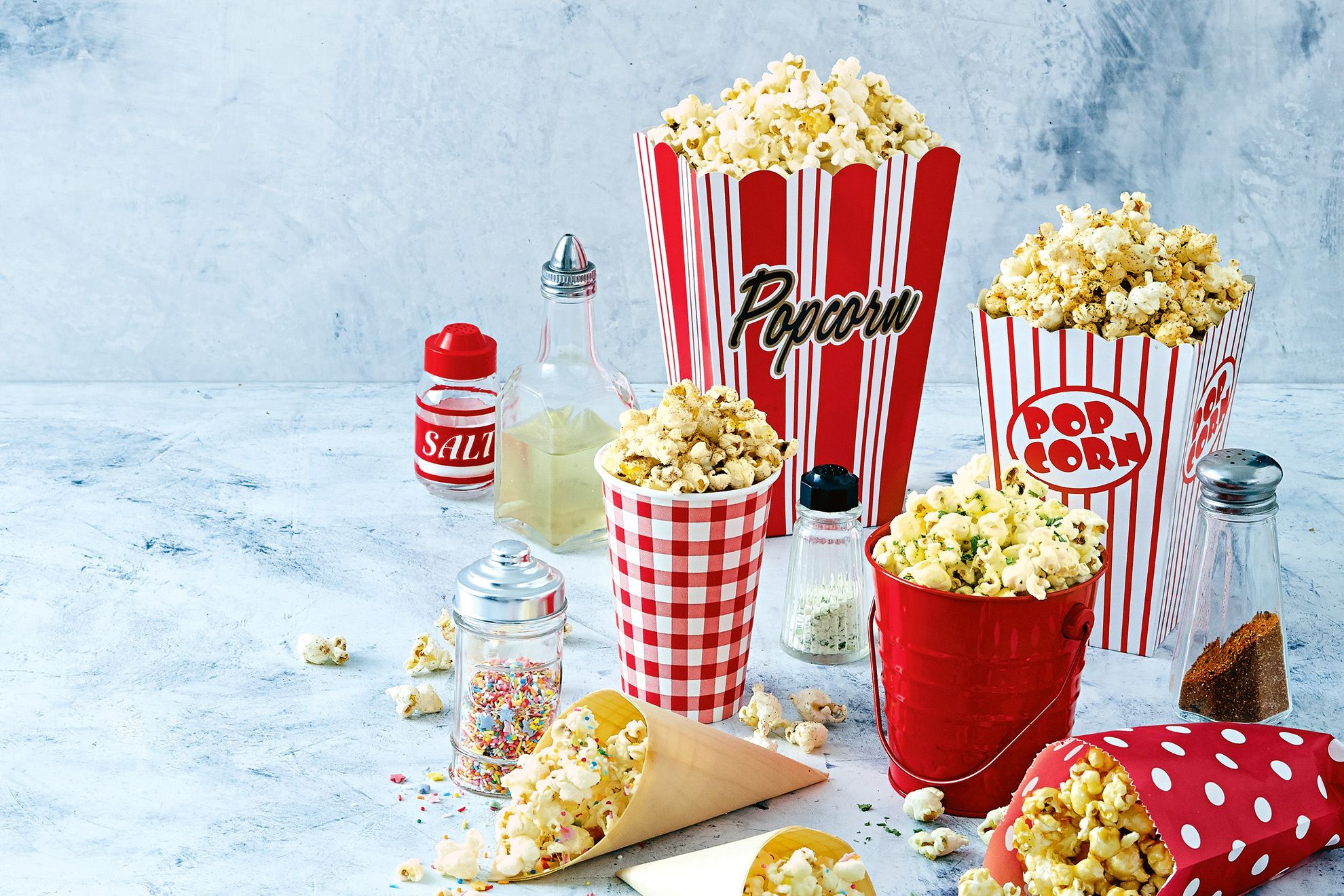 When Fanos was at school, his mum bought a machine that makes popcorn. When she was making popcorn for Fanos the machine couldn’t stop.
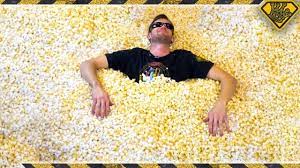 When Fanos got home the house was filled with popcorn. Fanos tried to stop the machine but it wasn’t stopping.
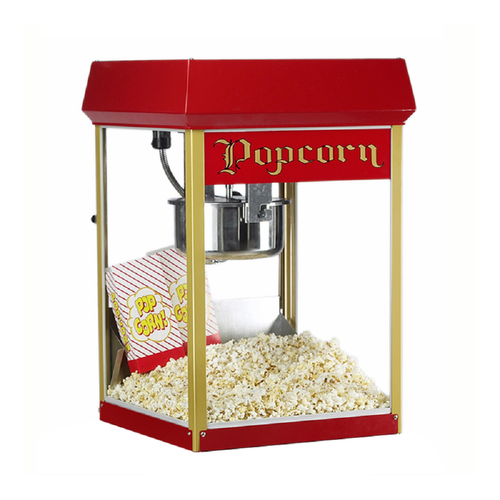 Then Fanos shouted" oodles of popcorn" and the machine stopped.
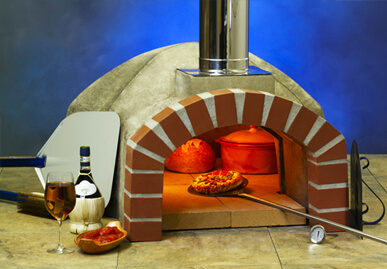 One week later Fanos mum started cooking  for him pizza.